Poziv na dostavu projektnih prijedloga Izgradnja, dogradnja, rekonstrukcija i opremanje predškolskih ustanova, prvi Poziv Referentni broj C3.1. R1-I1.1
Napomena: ppt nije dio službene natječajne dokumentacije i ne sadrži sve potrebne informacije za prijavu iz Uputa za prijavitelje
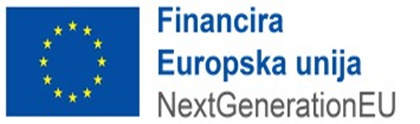 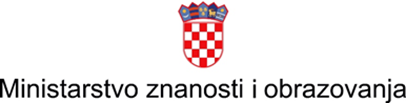 Važne informacije
Molimo Vas da ugasite kamere i mikrofone tijekom cijelog trajanja radionice.

Molimo da pitanja postavljate kroz chat tijekom prezentacije, a odgovorit ćemo na njih nakon završetka prezentacije.

Prezentacija će biti objavljena nakon radionice.

Odgovori dani na radionici ne predstavljaju službene odgovore. Službenim odgovorima smatraju se odgovori na pitanja koja su postavljena kroz sustav e-NPOO
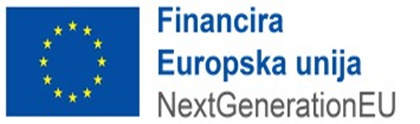 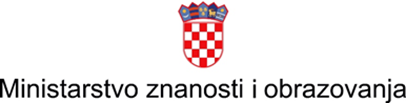 Program rada
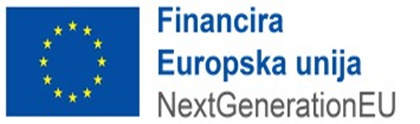 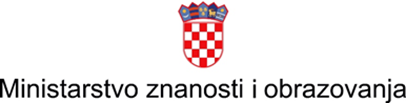 Strateški i zakonodavni okvir
Kako bi odgovorila na izazove krize uzrokovane pandemijom bolesti COVID-19 Europska unija je 2020. godine uspostavila Mehanizam za oporavak i otpornost kao dio instrumenta EU sljedeće generacije. 

Planovi za oporavak i otpornost, koje izrađuju države članice u suradnji s Europskom komisijom, temelj su za korištenje sredstava iz spomenutog Mehanizma, a time i glavni strateški dokument za planiranje i provedbu reformi, ulaganja i projektnih inicijativa država članica usmjerenih na gospodarski oporavak, održivi razvoj te zelenu i digitalnu tranziciju.
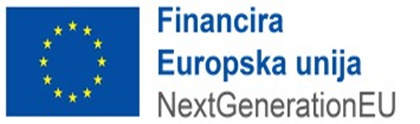 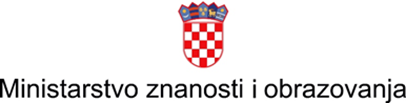 Nacionalni plan oporavka i otpornosti 2021.-2026.
Komponenta 3: Obrazovanje, znanost i istraživanje

C3.1. Reforma obrazovnog sustava – 5.100.000.000 HRK

C3.1.R1. Strukturna reforma sustava odgoja i obrazovanja

C3.1. R1 I1 R2 Izgradnja, dogradnja, rekonstrukcija i opremanje predškolskih ustanova  - 1.620.000.000  (2 poziva)
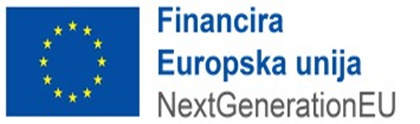 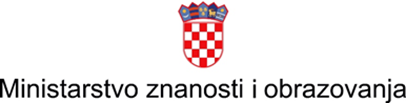 TIP NATJEČAJA
otvoreni postupak u modalitetu privremenog Poziva
JLR(P)S kao osnivači javnih ustanova koje obavljaju djelatnost predškolskog odgoja sukladno Zakonu o predškolskom odgoju i obrazovanju
PRIHVATLJIVI PRIJAVITELJI
do 4. srpnja 2022. u 23:59 sati
PODNOŠENJE PROJEKTNIH PRIJEDLOGA
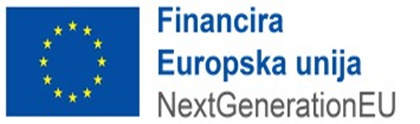 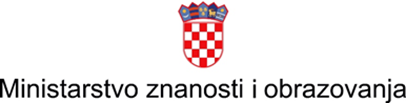 1.2 Predmet, svrha i pokazatelji Poziv
PREDMET POZIVA:Ulaganje u izgradnju, dogradnju, nadogradnju, rekonstrukciju, adaptaciju i opremanjepredškolskih ustanovaSVRHA (CILJ) POZIVA: Ovim Pozivom osigurati će se infrastrukturni i materijalni kapaciteti za povećanje dostupnosti ranog i predškolskog odgoja i obrazovanja u Republici Hrvatskoj
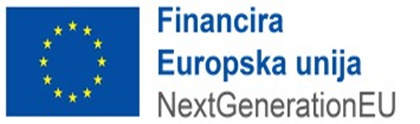 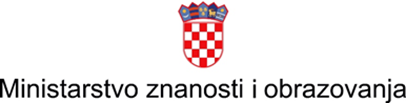 POKAZATELJI POZIVA
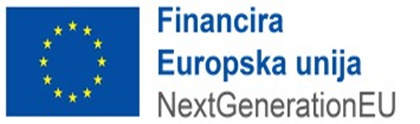 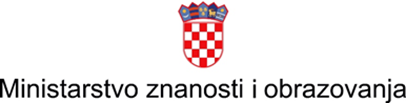 1.3 Financijska alokacija i iznos bespovratnih sredstava.
Alokacija poziva
1.220.000.000,00 HRK
Najniži iznos bespovratnih sredstava po projektu
720.000,00 HRK
Najviši iznos bespovratnih sredstava po projektu
36.000.000,00 HRK
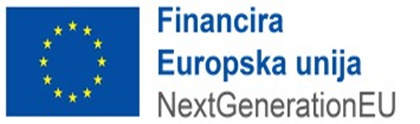 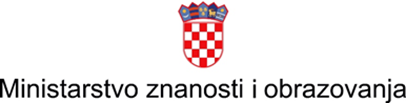 Najveći mogući iznos po dnevnom boravku
1.440.000,00 HRK
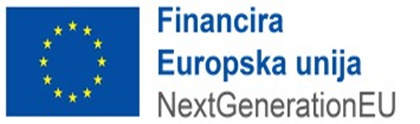 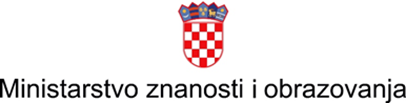 2.1 Prihvatljivost prijavitelja
jedinice lokalne i/ili regionalne (područne) samouprave na području Republike Hrvatske prema Zakonu o lokalnoj i područnoj (regionalnoj) samoupravi (NN, br. 33/01, 60/01, 129/05, 109/07, 125/08, 36/09, 36/09, 150/11, 144/12, 19/13, 137/15, 123/17, 98/19, 144/20) i Zakonu o Gradu Zagrebu (NN br. 62/01, 125/08, 36/09, 119/14, 98/19 i 144/20), kao osnivači javnih ustanova koje obavljaju djelatnost predškolskog odgoja sukladno Zakonu o predškolskom odgoju i obrazovanju (NN 10/97, 107/07, 94/13, 98/19.
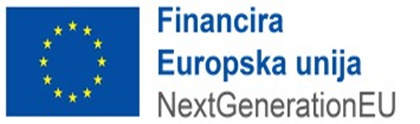 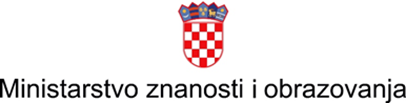 2.2 Prihvatljivost partnera i formiranje partnerstva
Prijavitelj može prijaviti i provoditi projekt samostalno ili u partnerstvu s jedinicom lokalne i/ili regionalne (područne) samouprave i/ili dječjim vrtićem i/ili osnovnom školom čiji je osnivač jedinica lokalne i/ili regionalne (područne) samouprave i/ili Republika Hrvatska.
Partnerstvo se dokazuje Sporazumom o partnerstvu (Prilog 3)
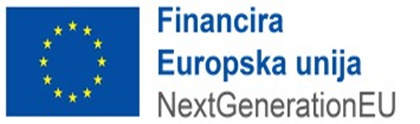 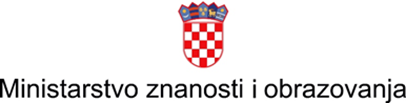 2.2 Prihvatljivost partnera i formiranje partnerstva
Prijavitelj/partner mora dokazati da: 
ima pravnu osobnost (provjeru vrši NT uvidom u elektroničke baze podataka Ministarstva pravosuđa i uprave i Ministarstva znanosti i obrazovanja); 
ima dostatne i stabilne financijske, stručne, iskustvene i provedbene kapacitete za provedbu projekta samostalno ili s partnerima (Obrazac 1. Izjava prijavitelja/partnera);
nema duga po osnovi javnih davanja o kojima Porezna uprava vodi službenu evidenciju (potvrda Porezne uprave);
će dobit stečena iz aktivnosti koje se provode u okviru projekta biti ponovo uložena u unaprjeđenje djelatnosti predškolskog odgoja i obrazovanja (Obrazac 1. Izjava prijavitelja/partnera)
u trenutku prijave nije niti u jednoj situaciji isključenja, kako je to definirano ovim Uputama
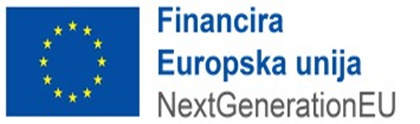 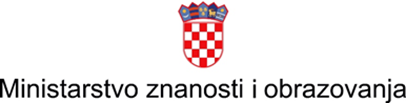 2.3 Kriteriji za isključenje
U okviru ovog Poziva, potpora se ne može dodijeliti:
ako je prijavitelj ili osoba ovlaštena po zakonu za zastupanje prijavitelja pravomoćno osuđena za bilo koje od sljedećih kaznenih djela:
sudjelovanje u zločinačkoj organizaciji, terorizam ili kaznena djela povezana s terorističkim aktivnostima, pranje novca ili financiranje terorizma, dječji rad ili druge oblike trgovanja ljudima, korupciju, prijevaru
prijavitelju kojem je utvrđeno teško kršenje ugovora zbog neispunjavanja ugovornih obveza
prijavitelju/partneru u slučaju da je prijavitelj ili osobe ovlaštene po zakonu za zastupanje proglašen krivim zbog teškog profesionalnog propusta
prijavitelju koji je znao ili morao znati da je u sukobu interesa u postupku dodjele bespovratnih sredstava
prijavitelju koji nije izvršio povrat sredstava prema odluci nadležnog tijela
prijavitelju koji nije izvršio isplate plaća zaposlenicima, plaćanje doprinosa za financiranje obveznih osiguranja
prijavitelju koji projektom ne predviđa povećanje kapaciteta predškolskog odgoja i obrazovanja nego se zadržavaju postojeći kapaciteti, osim u slučaju da postojeće kapacitete za predškolski odgoj i obrazovanje ima u osnovnoj školi koja radi u više smjena i radi te okolnosti ne može prijeći u jednu smjenu
prijavitelju čiji je postojeći kapacitet predškolskih ustanova dostatan u odnosu na broj živorođene djece u dobi za vrtić prema podacima DZS za područje prijavitelja
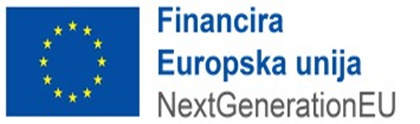 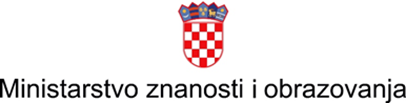 2.4 Broj projektnih prijedloga
Prijavitelj po Pozivu može podnijeti više projektnih prijedloga.

Jedan projektni prijedlog odnosi se na investiciju u jedan objekt.

Prijavitelj može biti istovremeno partner u više projektnih prijedloga. 

Prijavitelj može prijaviti jedan ili više projektnih prijedloga na način da ukupan zbroj postojećih i dodatnih mjesta za jasličke i vrtićke skupine ne prelazi 100% broja živorođene djece u dobi za vrtić na području prijavitelja prema podacima DZS.

Broj postojećih mjesta za jasličke i vrtićke skupine na području prijavitelja dostavlja prijavitelj na način da za svaki objekt ustanove za predškolski odgoj na području prijavitelja, a koji se nalazi u elektroničkom upisniku MZO iskaže broj postojećih dnevnih boravaka jasličkih i vrtićkih skupina. Postojeći kapacitet je zbroj vrtićkih dnevnih boravaka pomnožen s 20 i jasličkih dnevnih boravaka pomnožen s 12.

Broj dodatnih mjesta za jasličke i vrtićke skupine na području prijavitelja iskazuje se kroz zbroj dodatnih vrtićkih dnevnih boravaka pomnožen s 20 i dodatnih jasličkih dnevnih boravaka pomnožen s 12.
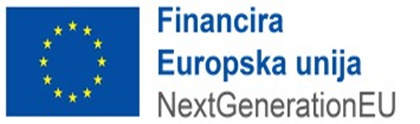 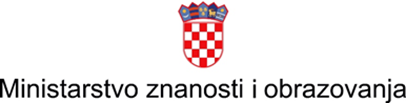 2.5  Zahtjevi koji se odnose na sposobnost prijavitelja, učinkovito korištenje sredstava i održivost 
projekta
Prijavitelj mora osigurati odgovarajuće kapacitete za provedbu projekta na način da ima imenovanog voditelja projekta što Prijavitelj dokazuje Izjavom o imenovanju voditelja projekta (Obrazac 3.). 

Prijavitelj sa svojim partnerom/partnerima postupa u skladu s načelima ekonomičnosti, učinkovitosti i djelotvornosti. Prijavitelj mora imati stabilne i dostatne izvore financiranja što Prijavitelj dokazuje Izjavom prijavitelja/partnera (Obrazac1.)

Prijavitelj sa svojim partnerom/partnerima osigurava održivost projekta, tijekom razdoblja od 5 godina nakon završetka provedbe projekta.
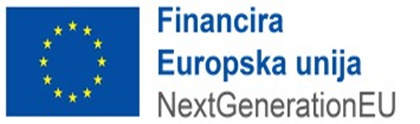 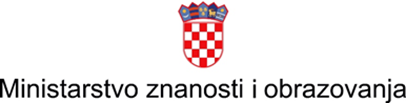 2.6  Prihvatljivost projekta
Projekt se provodi u potpunosti na teritoriju Republike Hrvatske (Prijavni obrazac)
Aktivnosti projekta u skladu su s prihvatljivim aktivnostima u okviru ovog Poziva (Prijavni obrazac)
Projekt u trenutku podnošenja projektnog prijedloga nije fizički niti financijski završen (Obrazac 1. – Izjava prijavitelja/partnera)
Projekt je u skladu s odredbama svih relevantnih nacionalnih zakonodavnih akata, te u skladu sa specifičnim pravilima i zahtjevima primjenjivima na ovaj Poziv (Obrazac 1.–Izjava prijavitelja/partnera)
Projekt poštuje načelo nekumulativnosti, odnosno ne predstavlja dvostruko financiranje (Obrazac 1.–Izjava prijavitelja/partnera)
Projekt je u skladu s načelom “ne nanosi bitnu štetu” (DNSH) (Obrazac 1.–Izjava prijavitelja/partnera)
Razdoblje provedbe projekta započinje najranije potpisivanjem ugovora od dana kada je posljednja strana potpisala ugovor o dodjeli bespovratnih sredstava, te mora završiti najkasnije do 30. lipnja 2026. (Prijavni obrazac)
Prijavitelj je dužan dostaviti Obrazac 7.- Izjavu prijavitelja da će ishoditi svu potrebnu dokumentaciju kojom jamči da će za vrijeme trajanja projekta, a prije početka aktivnosti za koje su potrebni takvi dokumenti, ishoditi svu potrebnu dokumentaciju za svaku zgradu na kojoj su predviđeni infrastrukturni radovi, u skladu s nacionalnim propisima
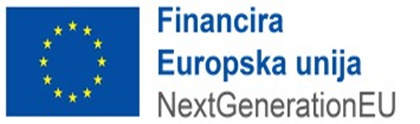 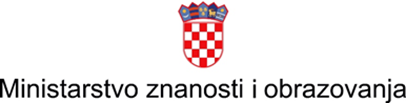 2.6.1  Posebni uvjeti prihvatljivosti projekta
Za projekte izgradnje Prijavitelj/Partner 
mora biti vlasnik zemljišta lokacije ulaganja odnosno građevine koja je predmet ulaganja ili isti mora dokazati pravni interes.
dostavlja lokacijsku informaciju nadležnog tijela o namjeni prostora na zemljištu na kojem se planira provoditi projekt kojom se dokazuje da je omogućena izgradnju ustanova za predškolski odgoj i obrazovanje na zemljištu na kojem će se provoditi projekt. 

Za projekte dogradnje, nadogradnje, rekonstrukcije ili adaptacije Prijavitelj/Partner mora:
biti vlasnik nekretnine na kojoj će se raditi intervencija ili imati sporazum o pravu korištenja. 
imati izjavu ili mišljenje ovlaštenog projektanta da je moguća rekonstrukcija na nekretnini kako bi se ostvario broj dodatnih dnevnih boravaka koje je prijavitelj naveo u prijavi. (Obrazac 2. –Izjava ovlaštenog projektanta)
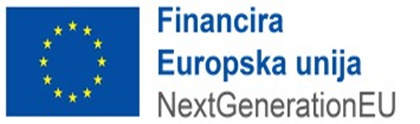 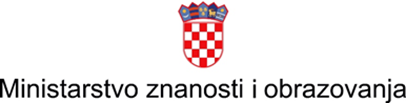 2.7  Prihvatljive aktivnosti projekta
Osnovne kategorije ulaganja:

Izgradnja i opremanje ustanove za predškolski odgoj i obrazovanje (matični vrtić) – izvedba građevinskih i drugih radova za izgradnju i opremanje nove građevine za provedbu predškolskog odgoja i obrazovanja 
Izgradnja i opremanje ustanove za predškolski odgoj i obrazovanje (područni vrtić sa kuhinjom) – izvedba građevinskih i drugih radova za izgradnju i opremanje nove građevine za provedbu predškolskog odgoja i obrazovanja 
Izgradnja i opremanje ustanove za predškolski odgoj i obrazovanje (područni vrtić bez kuhinje) – izvedba građevinskih i drugih radova za izgradnju i opremanje nove građevine za provedbu predškolskog odgoja i obrazovanja 
Dogradnja ili nadogradnja i opremanje postojeće ustanove za predškolski odgoj i obrazovanje – izvedba građevinskih i drugih radova za izgradnju i opremanje dijela prostora uz postojeću građevinu za provedbu predškolskog odgoja i obrazovanja
Rekonstrukcija i opremanje postojeće građevine druge namjene – izvedba građevinskih i drugih radova na postojećoj građevini kojima se utječe na ispunjavanje temeljnih zahtjeva za tu građevinu ili kojima se mijenja usklađenost te građevine s lokacijskim uvjetima u skladu s kojima je izgrađena odnosno izvedba građevinskih i drugih radova na ruševini postojeće građevine, a sve navedeno u svrhu njezine obnove i opremanja za potrebe provedbe predškolskog odgoja i obrazovanja 
Adaptacija i opremanje postojećih prostora – izvedba građevinskih i drugih radova te opremanje unutar postojeće građevine i njenih gabarita kako bi se dobio dodatni prostor za boravak djece
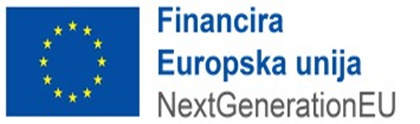 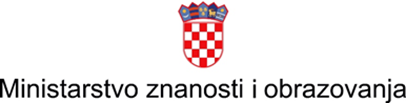 2.7  Prihvatljive aktivnosti projekta
Prihvatljive aktivnosti u okviru osnovnih kategorija ulaganja su:
Priprema projektne i tehničke dokumentacije
Stručni, projektantski nadzor radova i sl.
Izvedba građevinskih i drugih radova kojima se gradi nova građevina
Radovi na dogradnji, nadogradnji, rekonstrukciji, obnovi i prilagodbi objekta predškolske ustanove te pripremni radovi na gradilištu kao što su rušenje, čišćenje, zbrinjavanje građevinskog otpada i sve vrste komunalnih priključaka
Nabava opreme i namještaja za potrebe provedbe programa predškolskog odgoja i obrazovanja u skladu s gore navedenim kategorijama ulaganja

Promidžba i vidljivost
Upravljanje projektom i administracija
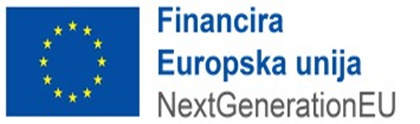 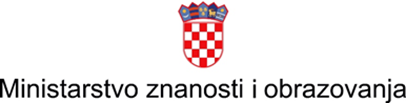 2.10  Prihvatljive kategorije troškova
Troškovi izrade projektne i tehničke dokumentacije
Troškovi upravljanja projektom, pripreme i objave dokumentacije za nadmetanja, provedbu javne nabave 
Troškovi izgradnje/dogradnje/nadogradnje/rekonstrukcije/adaptacije javne ustanove ili objekta druge namjene s ciljem provedbe programa predškolskog odgoja i obrazovanja
Trošak opremanja prostora javne ustanove ili objekta druge namjene s ciljem provedbe programa predškolskog odgoja i obrazovanja
Troškovi stručnog nadzora građenja, projektantskog nadzora, usluga koordinatora zaštite na radu tijekom građenja 
Troškovi promidžbe i vidljivosti
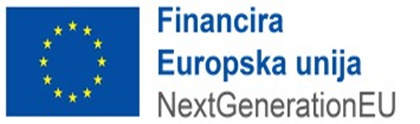 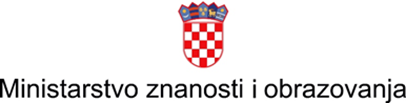 2.11  Neprihvatljivi troškovi
Neprihvatljivi troškovi u točki 2.11. UzP te

Za projekte u okviru kojih će biti potrebno pribaviti uporabnu dozvolu ili potvrdu javno pravnih tijela sukladno nacionalnom zakonodavstvu, smatrat će se da su sve aktivnosti projekta završene tek kada ista bude pribavljena, stoga prijavitelj treba ispravno planirati razdoblje provedbe projekata. Neishođenje uporabne dozvole ili potvrde javno pravnog tijela sukladno nacionalnom zakonodavstvu najkasnije do kraja provedbe projekta povlači za sobom primjenu korekcije na ugovorena bespovratna sredstava sukladno Prilogu 4. Pravila o financijskim korekcijama. 

U slučaju da korisnik ne ostvari planiranu razinu pokazatelja navedenih u prijavi projektnog prijedloga, odnosno u ugovoru o dodjeli bespovratnih sredstava, nadležno tijelo ima pravo od korisnika zatražiti izvršenje povrata sukladno određenim korekcijama u Prilogu 4. Pravila o financijskim korekcijama.
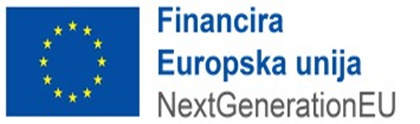 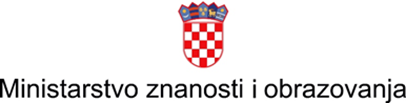 2.12 Horizontalna načela
Prijavitelji su obavezni pridržavati se zakonskih odredbi koje predstavljaju minimalne zahtjeve pri provedbi horizontalnih politika
Ako projekt sadrži dodatne aktivnosti, uz propisani minimum poštivanja zakonskih odredbi, tada projekt promiče horizontalne politike EU

Pristupačnost za osobe s invaliditetom 
Prijavitelji mogu na razini projektnih prijedloga osmisliti aktivnosti pri promicanju pristupačnosti za osobe s invaliditetom koje osiguravaju poboljšanu dostupnost za osobe s invaliditetom povrh zakonskih zahtjeva, o čemu je potrebno pružiti informaciju u odgovarajućem dijelu Prijavnog obrasca. 

Održivi razvoj 
Sva ulaganja sufinancirana sredstvima NPOO moraju biti usklađena s načelom ''ne čini značajnu štetu'' (''do no significant harm'‘)
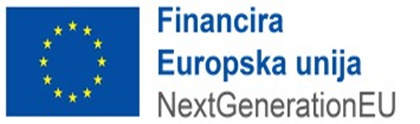 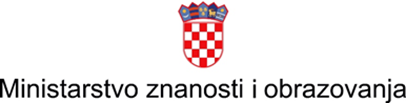 Kako se prijaviti (3.1 Projektni prijedlog)
Projektni prijedlog se podnosi Ministarstvu znanosti i obrazovanja putem sustava eNPOO u elektroničkom obliku 

Prijavitelji projektne prijedloge mogu unositi u sustav eNPOO od 3. svibnja 2022. godine

Poziv se vodi kao otvoreni postupak u modalitetu privremenog poziva s krajnjim rokom podnošenja projektnih prijedloga do 4. srpnja 2022. godine u 23:59 sati

 Pitanja se mogu podnijeti isključivo putem sustava eNPOO do 14 kalendarskih dana prije isteka krajnjeg roka za podnošenje projektnih prijedloga. (20. 6. 2022.)
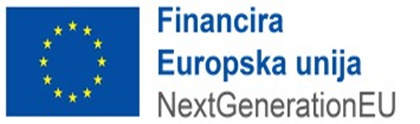 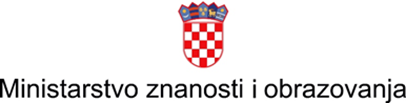 3.1 Projektni prijedlog - Dokumentacija
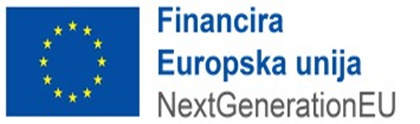 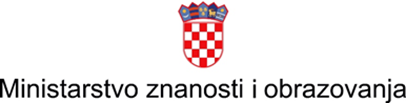 3.1 Projektni prijedlog - Dokumentacija
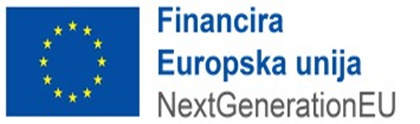 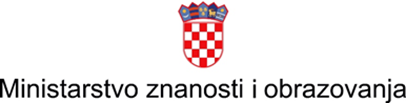 3.1 Projektni prijedlog - Dokumentacija
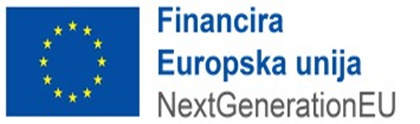 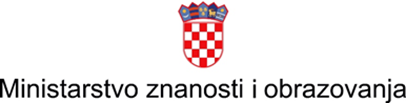 4. Postupak dodjele bespovratnih sredstava
Faza 1. Procjena projektnih prijedloga u odnosu na kriterije definirane Pozivom

Projektni prijedlog mora udovoljiti administrativnim kriterijima i kriterijima prihvatljivosti prijavitelja/partnera, projekta, aktivnosti i izdataka, a kako bi se moglo pristupiti ocjeni kvalitete.
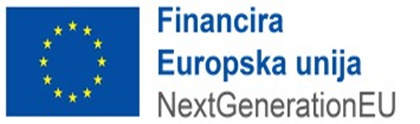 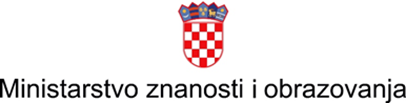 Kriterij 1.1.  - Postotak upisane djece u dječje vrtiće na području grada/općine u odnosu na broj živorođene djece u dobi za vrtić na istom području
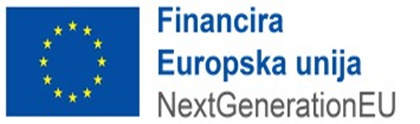 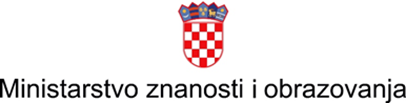 Kriterij 1.2. - Demografski trend
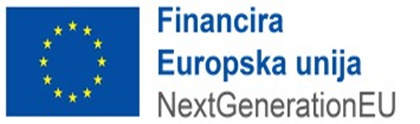 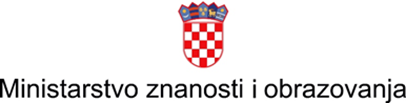 Kriterij 2.1. - Trošak prema kategoriji ulaganja
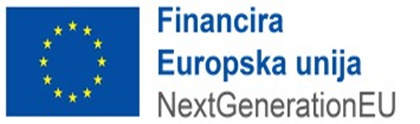 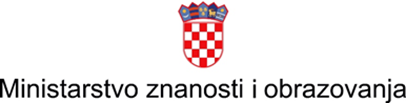 Kriterij 2.2 - Učinkovitost dodatnih kapaciteta
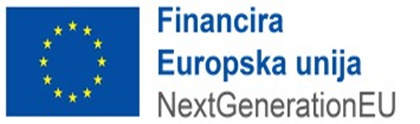 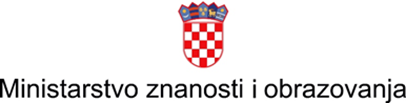 Postupak dodjele
Jedan projektni prijedlog može ostvariti najviše 120 bodova. 

Ako se projektnim prijedlogom planira obuhvat djece iz više općina i gradova, a što se dokazuje sporazumom o partnerstvu, tada se bodovi za točku 1.1 i 1.2. računaju za Prijavitelja i Partnere posebno i uzima se njihov prosjek. 

Ako jedinica regionalne (područne) samouprave prijavljuje projekt tada se bodovi za točku 1.1. i 1.2. računaju za općinu ili grad na kojem se planiraju dodatni kapaciteti.

Prema zbroju broja bodova se radi rang-lista prijavljenih projekata.
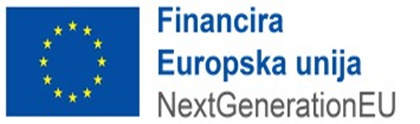 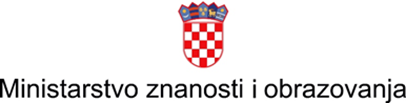 Postupak dodjele
Faza 2. Donošenje Odluke o financiranju 

Prije donošenje Odluke o financiranju – provjerava potencijalno dvostrukog financiranja (Prilog 11)

Odluka o financiranju se ne može donijeti prije isteka roka mirovanja ili dostavljene Izjave o odricanju od prava na prigovor potpisane od strane Prijavitelja – Obrazac 6

Po donošenju Odluke o financiranju, nadležno tijelo priprema Ugovor o dodjeli bespovratnih sredstava
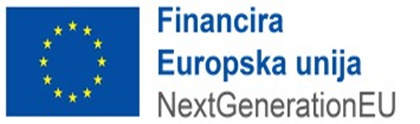 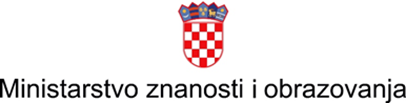 Postupak dodjele
Rok mirovanja

Rok mirovanja obuhvaća razdoblje unutar kojega se prijavitelju dostavlja pisana obavijest o statusu njegova projektnog prijedloga nakon faze provjere prihvatljivosti izdataka te rok unutar kojeg prijavitelj može izjaviti prigovor čelniku NT i ne može biti duži od 20 radnih dana. 

Ako je prigovor podnesen, rok mirovanja obuhvaća i razdoblje unutar kojega je Komisija dužna predložiti odluku čelniku NT, a ne može biti duži od 30 radnih dana.

Rok mirovanja u svakom slučaju ne može biti duži od 50 radnih dana.
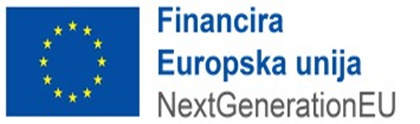 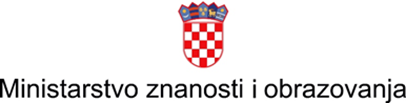 Postupak dodjele
Prigovor u postupku dodjele 

Prijavitelji imaju pravo podnijeti prigovor u roku 8 radnih dana od dana dostave obavijesti zbog sljedećih razloga: 
povrede postupka opisanog u ovim Uputama i dokumentaciji predmetnog Poziva, 
povrede načela jednakog postupanja, načela zabrane diskriminacije, načela transparentnosti, načela razmjernosti, načela sprječavanja sukoba interesa, načela tajnosti postupka dodjele bespovratnih sredstava.
NT rješava prigovor u roku 30 radnih dana od dana zaprimanja
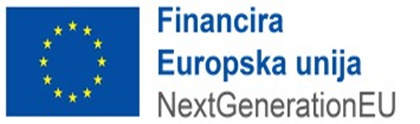 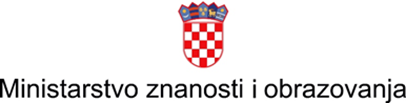 Ugovaranje
Po donošenju Odluke o financiranju, nadležno tijelo priprema Ugovor o dodjeli bespovratnih sredstava s uspješnim prijaviteljem primjenom obrasca iz Priloga 2. Posebni uvjeti Ugovora o dodjeli bespovratnih sredstava. 

Rok za pripremu i potpisivanje Ugovora, ne može biti duži do 30 kalendarskih dana od dana donošenja Odluke o financiranju

Prije potpisivanja Ugovora, prijavitelj/korisnik mora dostaviti Obrazac 5.-Izjavu o nepromijenjenim okolnostima

Trajanje postupka dodjele maksimalno 120 dana.
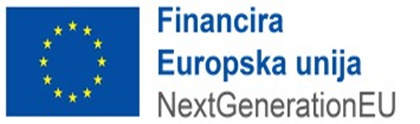 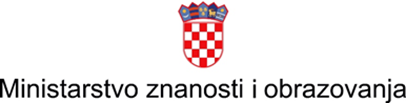 5. Odredbe koje se odnose na provedbu projekta
Razdoblje provedbe - Provedba projekta ne smije započeti prije potpisivanja ugovora tj. razdoblje provedbe projekta započinje nakon što zadnja strana potpiše ugovor, a mora se dovršiti najkasnije do 30. lipnja 2026.
Nakon potpisivanja Ugovora, NT prati postiže li projekt utvrđene ciljeve i rezultate, dok je PT odgovoran provjeravati provodi li se projekt u skladu s Ugovorom.
Korisnik i Partner je dužan uvažavati podrijetlo i osigurati vidljivost sredstava Unije u okviru NPOO-a. 
Korisnik ima pravo podnijeti zahtjev za predujam i to najviše 50% od odobrenih bespovratnih sredstava u projektu.
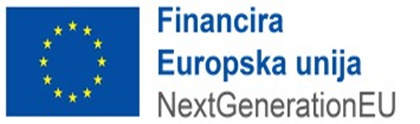 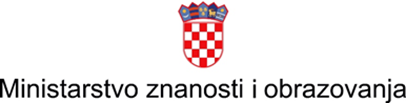 HVALA NA POZORNOSTI!
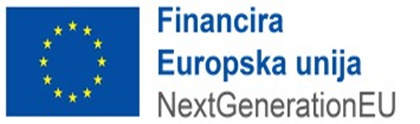 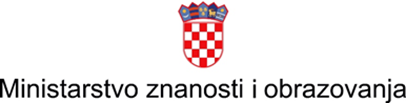